MINERALS
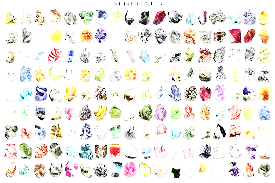 Minerals:
The pure, natural building blocks of rock.
All minerals are non-living.
All minerals occur naturally, synthetic (mixed together) substances like steel (iron and carbon mix) are not minerals .
https://www.youtube.com/watch?v=9l7JqonyoKA
Minerals usually contain several substances. For example iron is found in pyrite (iron combined with sulphur)
Minerals are crystals:
	-crystals are tiny geometric shaped particles connected in a 	repeated pattern.
Properties of Minerals
Lustre: A minerals shininess
Cleavage: The way minerals split into smaller pieces (because of their crystal structure)
Hardness: How hard (the ability to scratch) is a mineral compared to other minerals.
Colour: The specific colour of a mineral (shade, coloured vs colourless)
https://www.youtube.com/watch?v=ZtKHCnPoW30
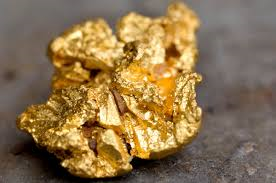 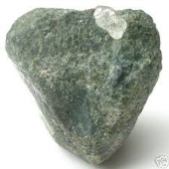 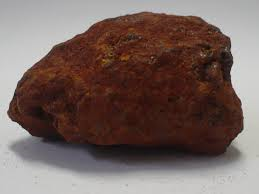 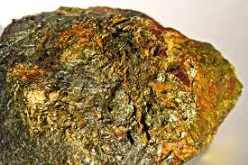 ASSIGNMENT
Copy the following table.  Research 5 new minerals filling in all the sections of information for each.